Exploring Career Pathways:Biotechnology
Advanced Biotechnology (c)(4)(D)
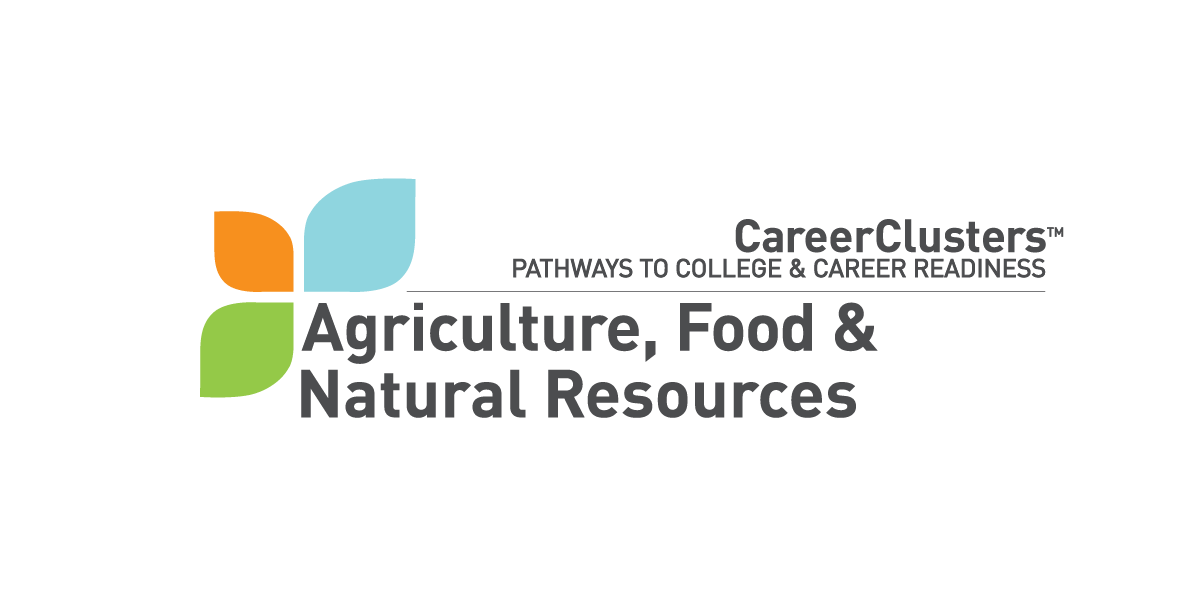 Why Biotechnology?
You are on the cutting edge of science!
You are addressing serious issues with science!
Biotechnology is a growing field 
Rewarding career:
Average annual wage of U.S. bioscience workers was $71,000 in 2006
You are not limited – there is a lot of potential to move between practices
Typical Career Pathway
Who Hires Biotechnology Graduates?
Agricultural / Plant (Green) Biotechnology
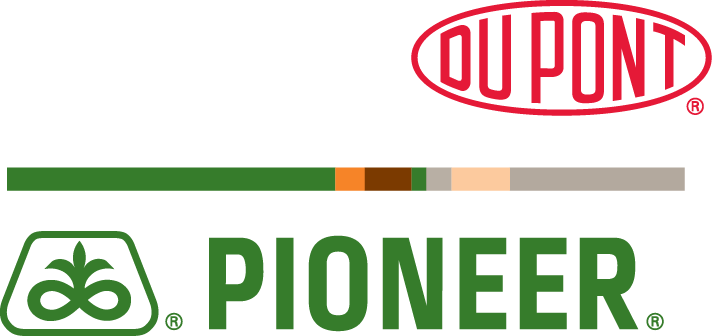 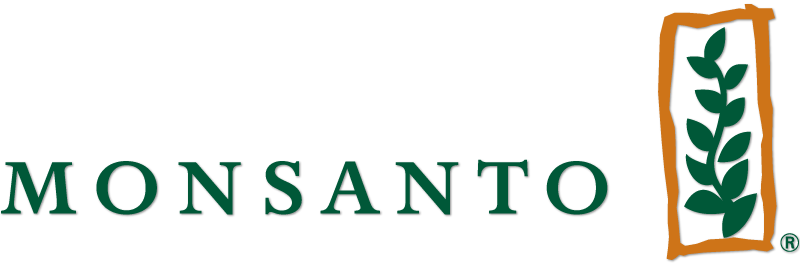 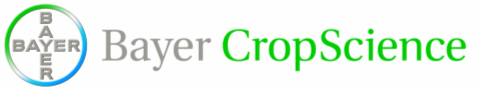 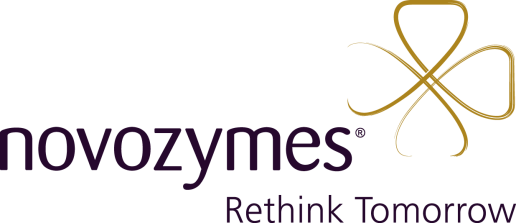 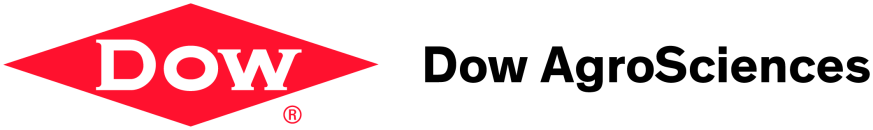 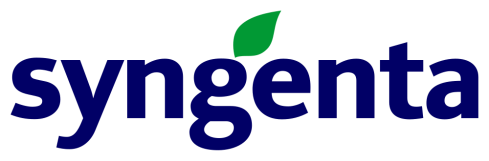 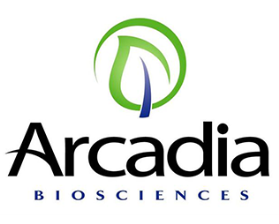 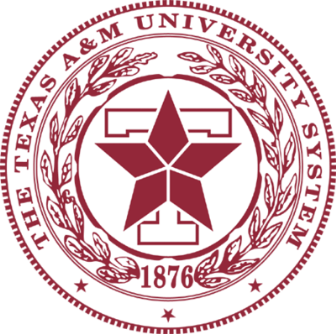 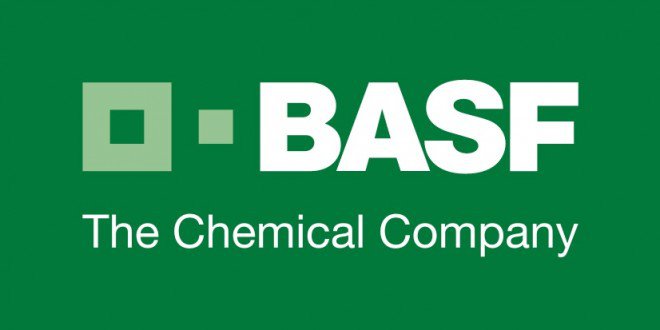 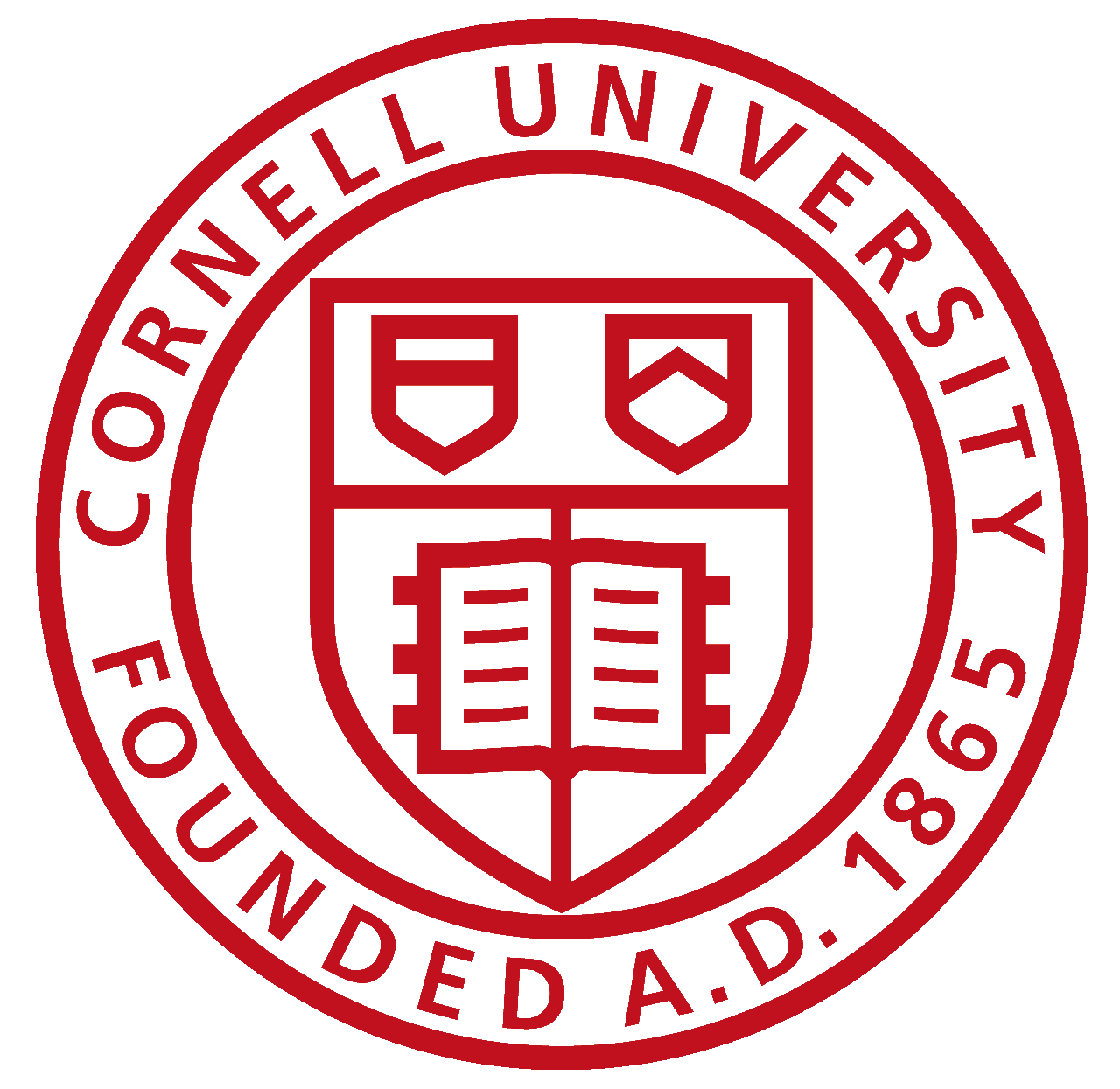 Who Hires Biotechnology Graduates?
Medical Biotechnology (Red) Biotechnology
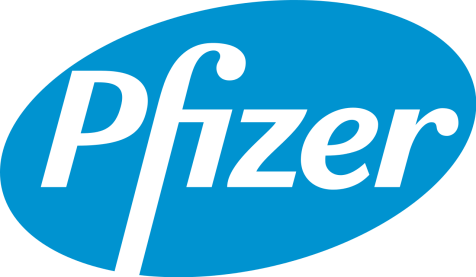 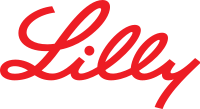 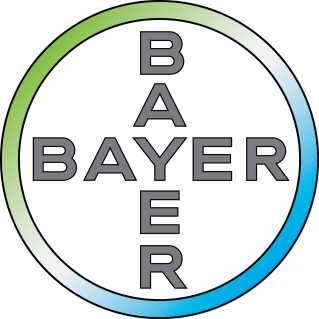 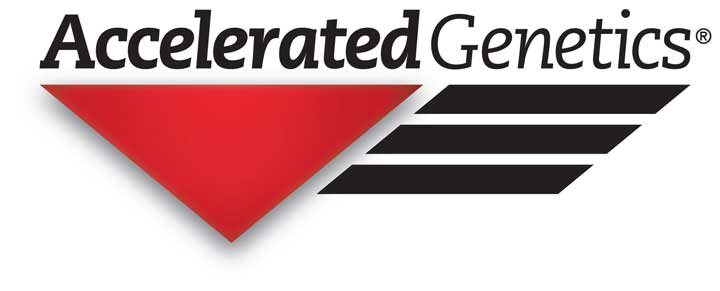 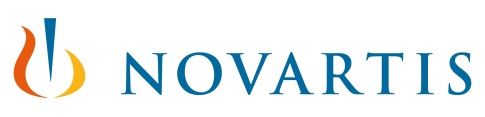 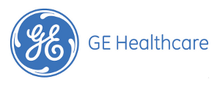 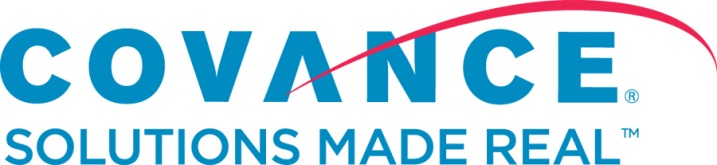 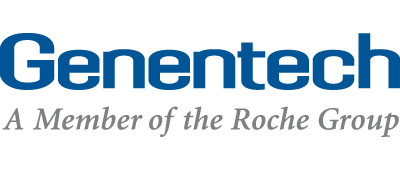 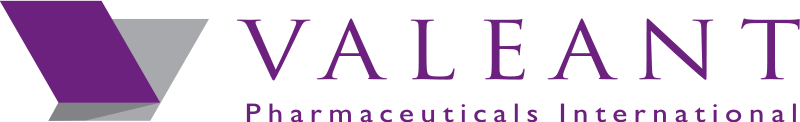 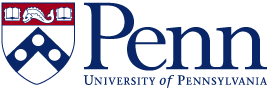 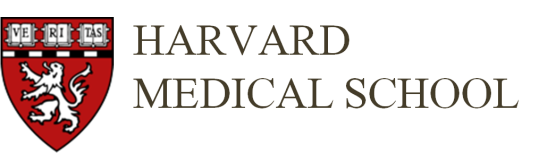 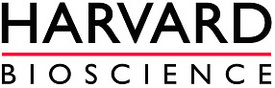 Types of Jobs
Scientist
Laboratory Assistant
Research Assistant/Associate
Regulatory affairs
Project management
Marketing
Sales
Field testing of GM crops
Legal affairs
Professor
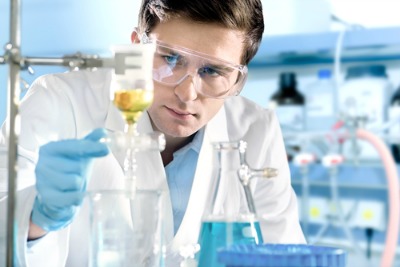 Activity
Draw your dream job in the field of biotechnology. Write your ultimate goals. What impact do you want to have on society?
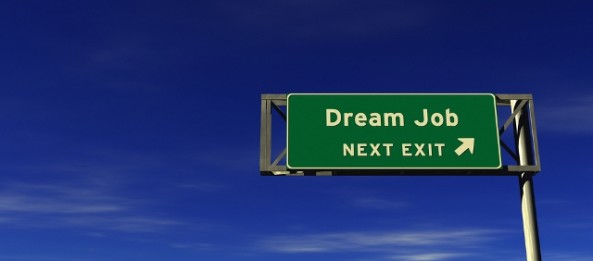 Educational Excellence for AFNR
Copyright © Texas Education Agency 2014
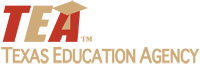